Year 5/6 Curriculum: A Guide for Parents
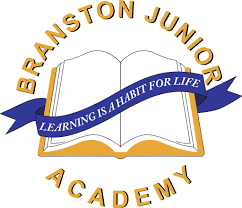 This guide is designed to provide information for parents and carers about the end of year expectations and an overview of the National Curriculum alongside the school-based curriculum.
Curriculum overview:
At BJA we run a 4 year rolling programme of topics (shown below) Some children may start in year 3 in year C, but will cover all topics during their time at BJA.
KS2 SATs:
In year 6, all children (except in exceptional circumstances) will sit the KS2 SATs over four days in May. The structure of these tests are as follows: 

SPaG (1x 45 minute test)+ (1x spelling test- consisting of 20 words) 
Maths (1 x 30 min arithmetic paper) (2x 40 minute reasoning papers) 
Reading (1 x 60 minute paper) 
   
Children will also receive a teacher assessed level for their Writing.
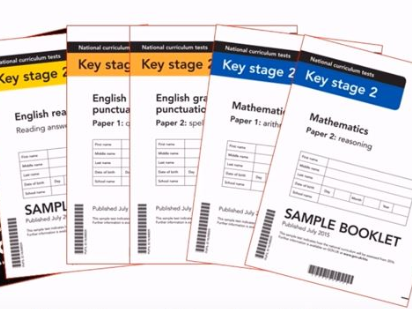 Meetings will be held  prior to the tests to provide further information for parents. At BJA we prefer to focus on the overall learning, instead of the test in isolation. We offer support both for learning needs in terms of booster session, but also emotional support and stress-management support as needed (please contact us if you feel your child would benefit from this.)
Writing: End of year expectations:
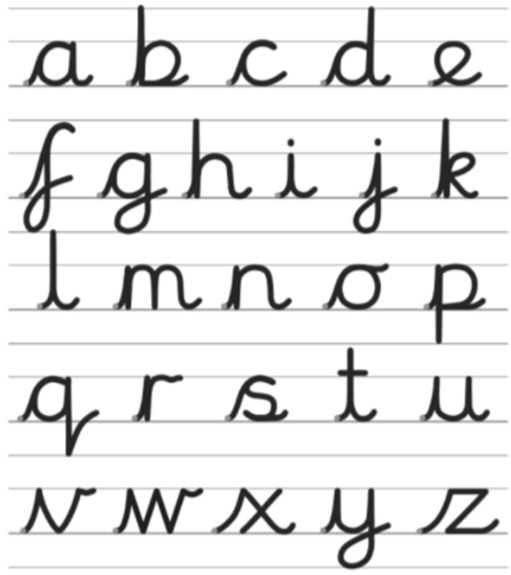 Handwriting: These are the letter formations we encourage:
Spelling list for Year 5/6:  (Children may also review the Year 1/2 and Year 3/4list)
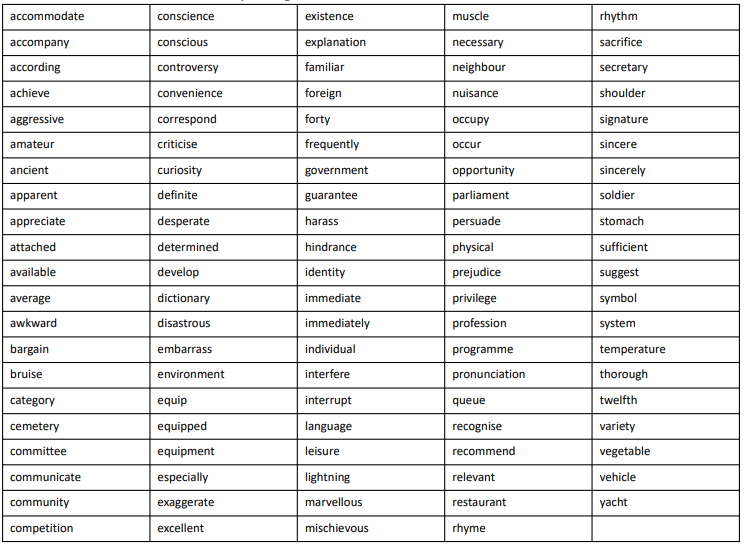 Reading: End of year expectations:
Maths: End of year expectations:
Maths: Times tables:
Times tables remains a key element for success in the Maths Curriculum. We will continue to review and focus on improving the rapid recall of all times tables up to 12x12 and build on from the Year 4 Multiplication check. You can help a great deal with this at home. Particularly through the use of games, songs and quick fire recall practice. (There are lots of hints and tips on our school website.) 

All children will be provided with a Times Tables Rockstar's login. We also promote the timestables.co.uk website.
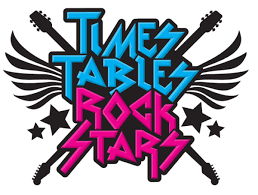 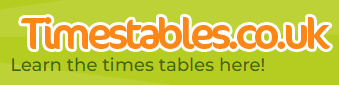 Science: End of year expectations: